VORLAGE FÜR FISCHGRÄTENDIAGRAMM MIT WHITEBOARD
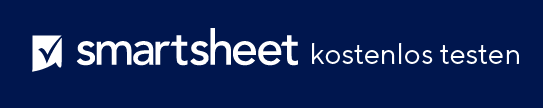 Verwendung dieser Vorlage: 
Teams, die einen dynamischen Ansatz für die Ursachenanalyse wünschen, können diese Fischgrätendiagramm-Vorlage während interaktiver Problemlösungssitzungen verwenden, die Brainstorming und Zusammenarbeit erfordern.
Besonderheiten der Vorlage: 
Diese Vorlage im Stil eines Whiteboards stellt mithilfe farbcodierter Haftnotizen mögliche Ursachen dar und ergänzt so eine visuelle Organisationsebene, die komplexe Diskussionen vereinfacht. Das Layout fördert eine engagierte, kooperative Herangehensweise an die Identifizierung von Problemen.
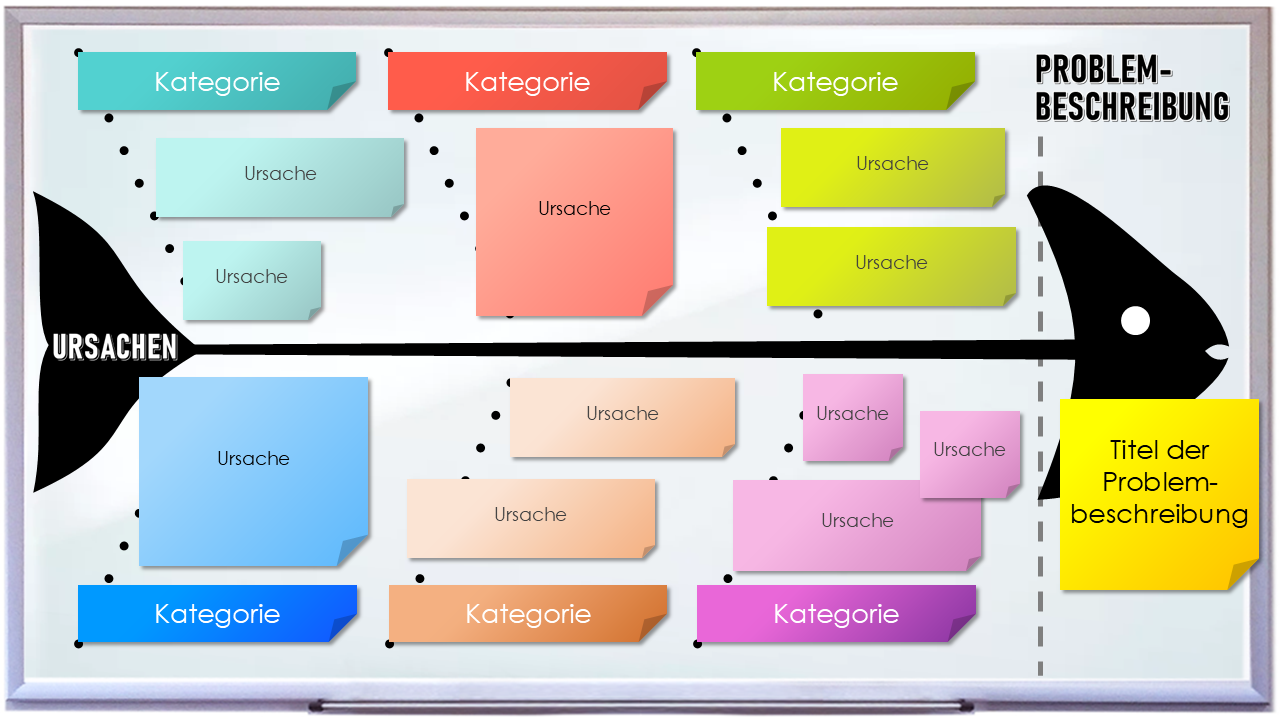 Kategorie
Kategorie
Kategorie
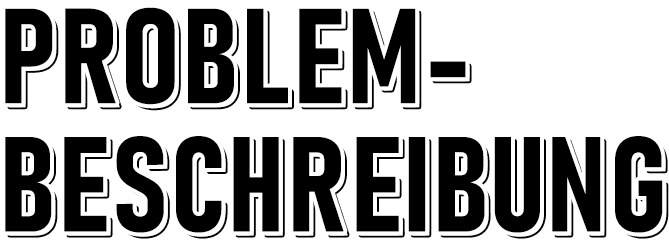 Ursache
Ursache
Ursache
Ursache
Ursache
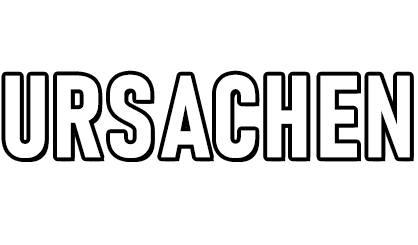 Ursache
Ursache
Ursache
Titel der Problem-beschreibung
Ursache
Ursache
Ursache
Kategorie
Kategorie
Kategorie
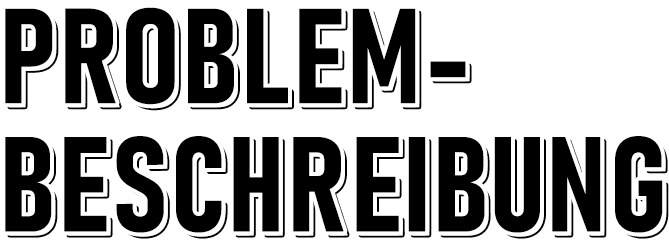 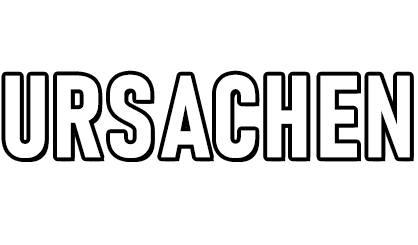 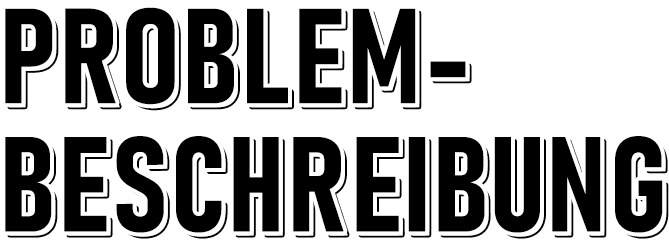 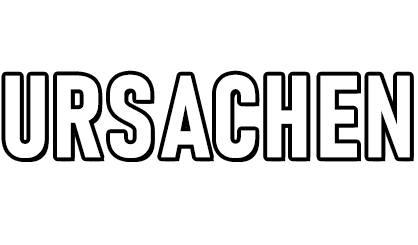 Kategorie
Kategorie
Kategorie
Kategorie
Ursache
Ursache
Ursache
Ursache
Ursache
Ursache
Ursache
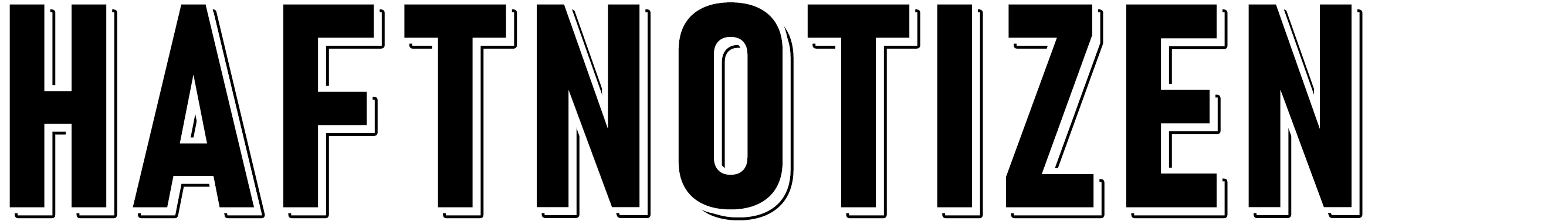 Titel der Problem-beschreibung
Titel der Problem-beschreibung
Kategorie
Kategorie
Kategorie
Ursache
Ursache
Ursache
Ursache
Titel der Problem-beschreibung
Ursache
Ursache